Scientific Information Management Systems
SIMS
PRESENTED BY Fredrik Bolmsten
2025-04-04
Group
Staff & Scope
Fredrik Bolmsten – Group lead
Max Novelli - Data curation scientist
Jay Quan - Software engineer
Yoganandan Pandiyan - Software engineer
Janos Babik – Software engineer
Jekabs Karklins – Software engineer (Grant)
Martin Trajanovski – DAPHNE contribution
User Office:
Proposal system
Scheduling software 
Statistics

Data Curation:
Metadata catalogue
Electronic logbook
Scientific data management

Miscellaneous:
E-learning platform
Publication system
AI-Platforms
3
ECDC - DK
Line Management
DMSC/Lyngby site
Morten Jagd Christensen (60%) – EFU 
Afonso Mukai - DevOps
George ONeill – Filewriter/CODA/YMIR
Tibor Bukovics - EFU
Michael Christiansen - EFU
Andre Costa - DevOps
Milosz Novak - DevOps
Mads Ipsen(Consultant) – EFU
4
The User Journey
Users notify ESS of team
User training
Experiment safety review
Travel and accommodation
Ship samples
Physical Access
Dosimetry
Feedback
Experiment report
Data curation
Expenses review
Publications
KPIs
Submit proposals
Technical review
Excellence review
Result notification
Registration
Proposal
Scheduling
Planning
Performing & Analysing
Wrap-up & Harvesting
Register
Personal Data
Digital Access
Experiments
Sample environments
Local contacts
User lab facilities
Experiment notification
Data directories in place
Automatic data processing
Manual data processing
Permissions for files
Done
Done since last STAP
Ongoing
To be done for HC
Not started
Status & Progress
User Office
ELI onboarded
New features
Custom technical/excellence reviews
Visit management
Experiment Safety
9 Facilities in stages of evaluation & onboarding
Diamond visit this week

Data Curation/SciCat
 1 FTE DAPHNE contribution
 Customization per technique
 Ingestor for tranche 1 instruments deployed

AI
OPUS 
Neutro
PaN-Finder(Grant)
Tailored Abstract Translator(Grant)
4/4/25
PRESENTATION TITLE/FOOTER
6
Update
Oliver Kirstein took over as project 
manager for the parts of the science user journey that crosses directorates. 

This has improved responses from other groups and we have succesfully delivered on user access and radiation protection.
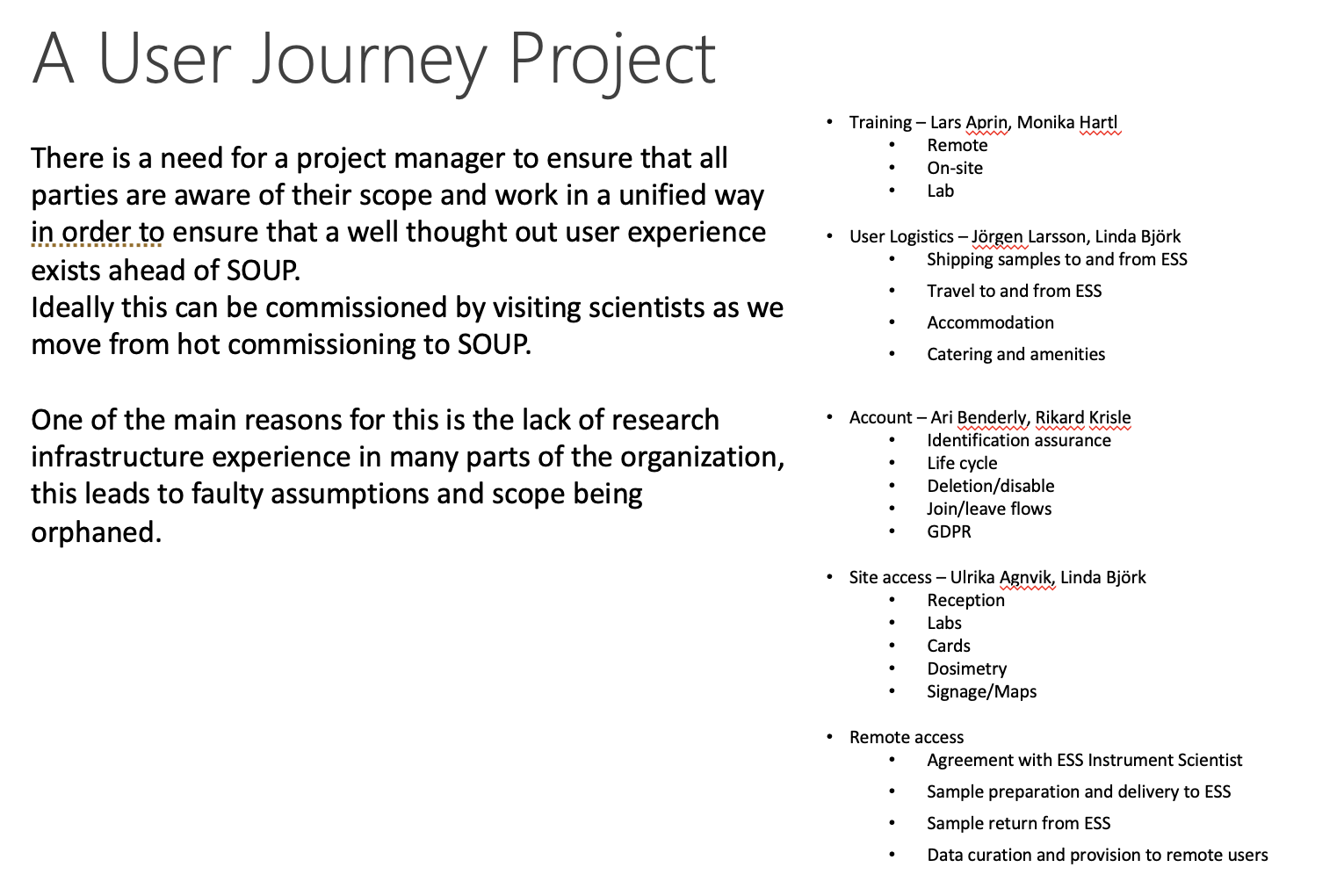 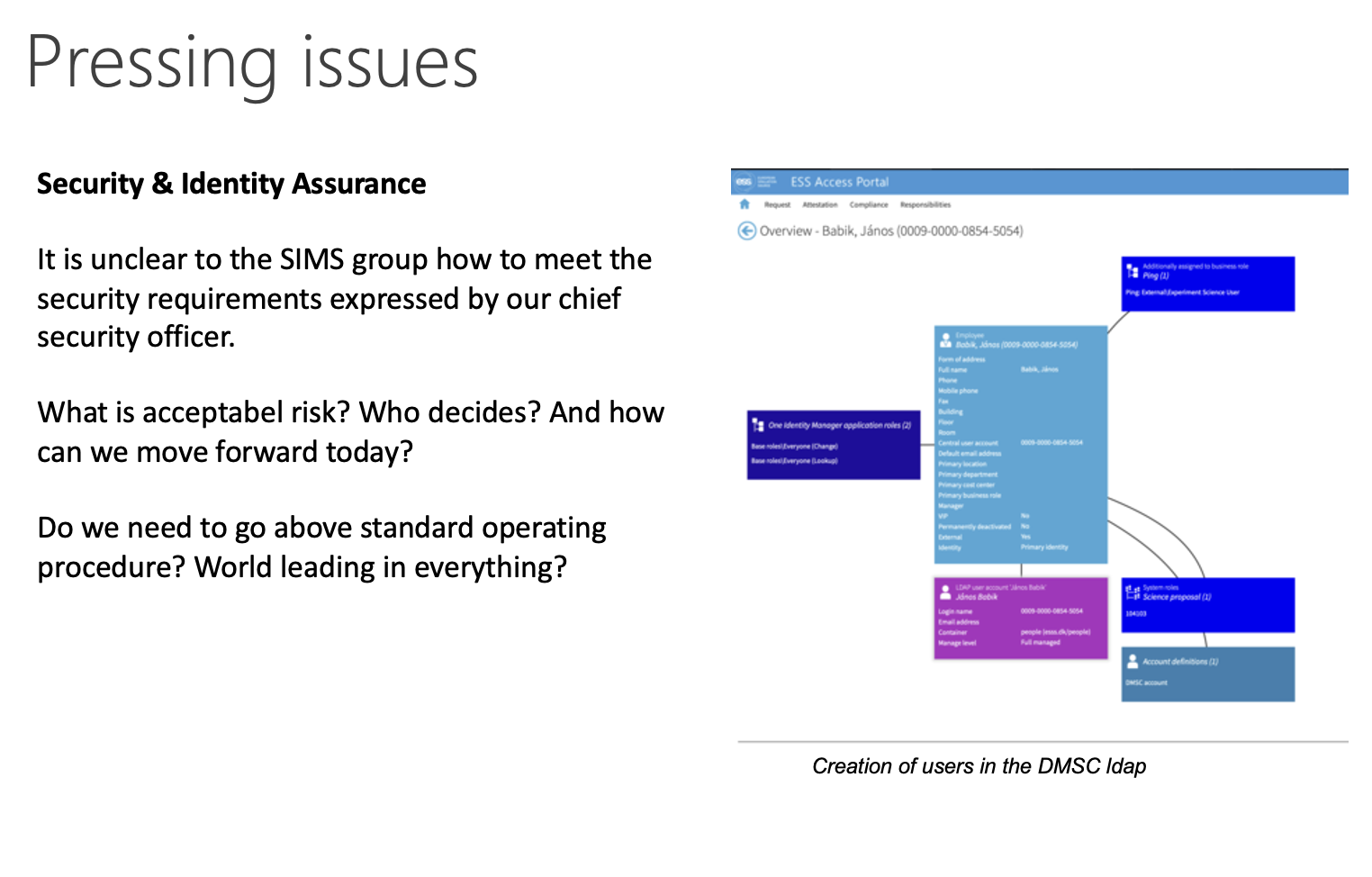 Science User Access
Science users
Todo:
Employee
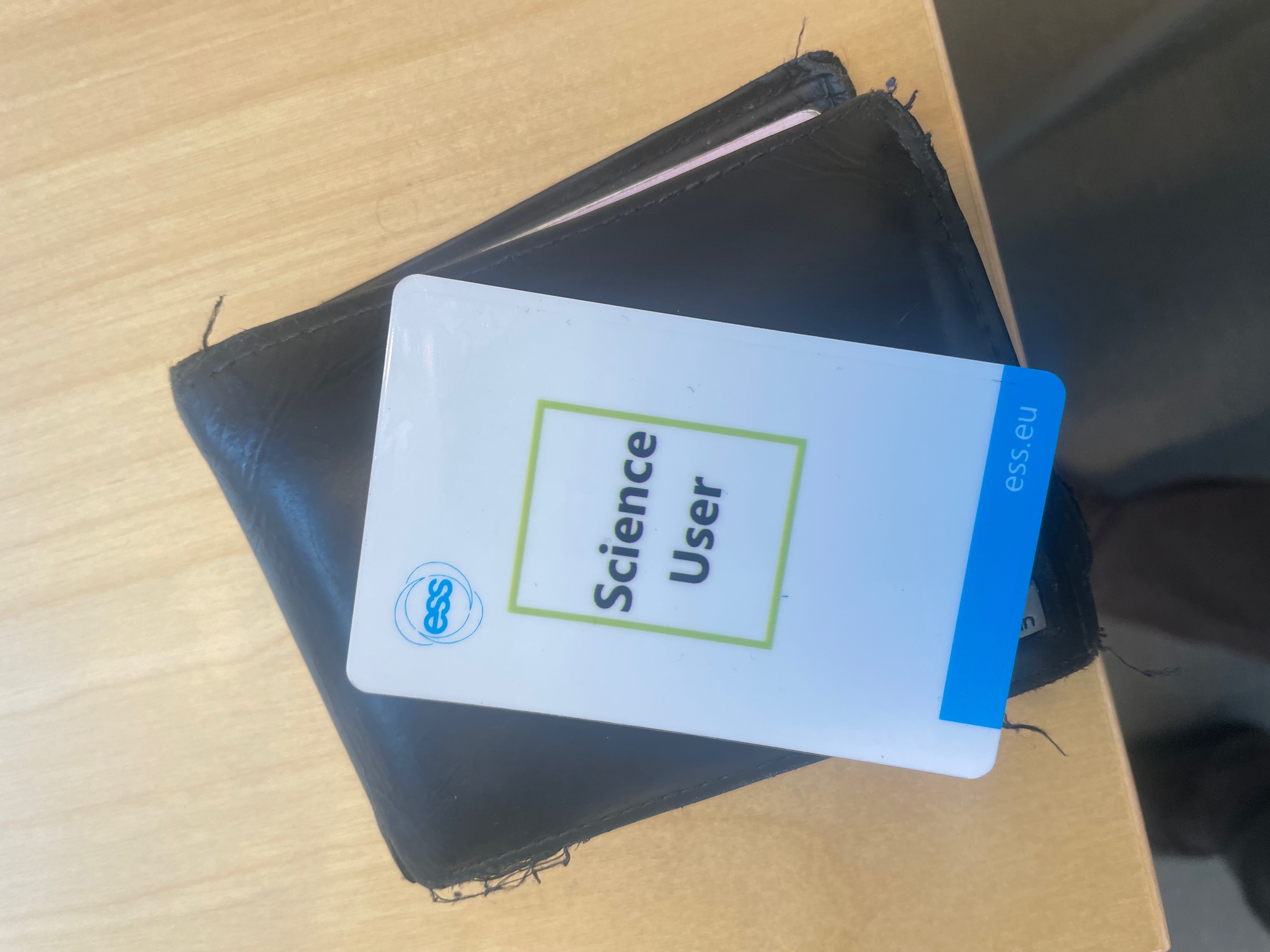 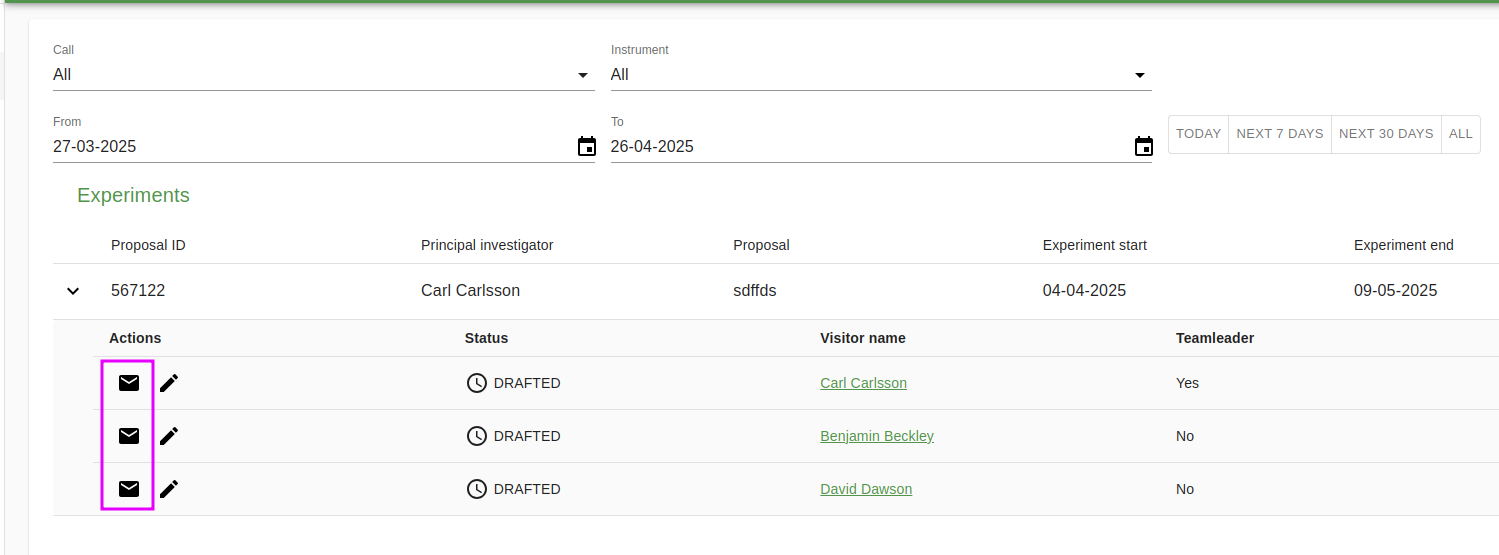 4/7/25
PRESENTATION TITLE/FOOTER
8
Experiment Safety Review
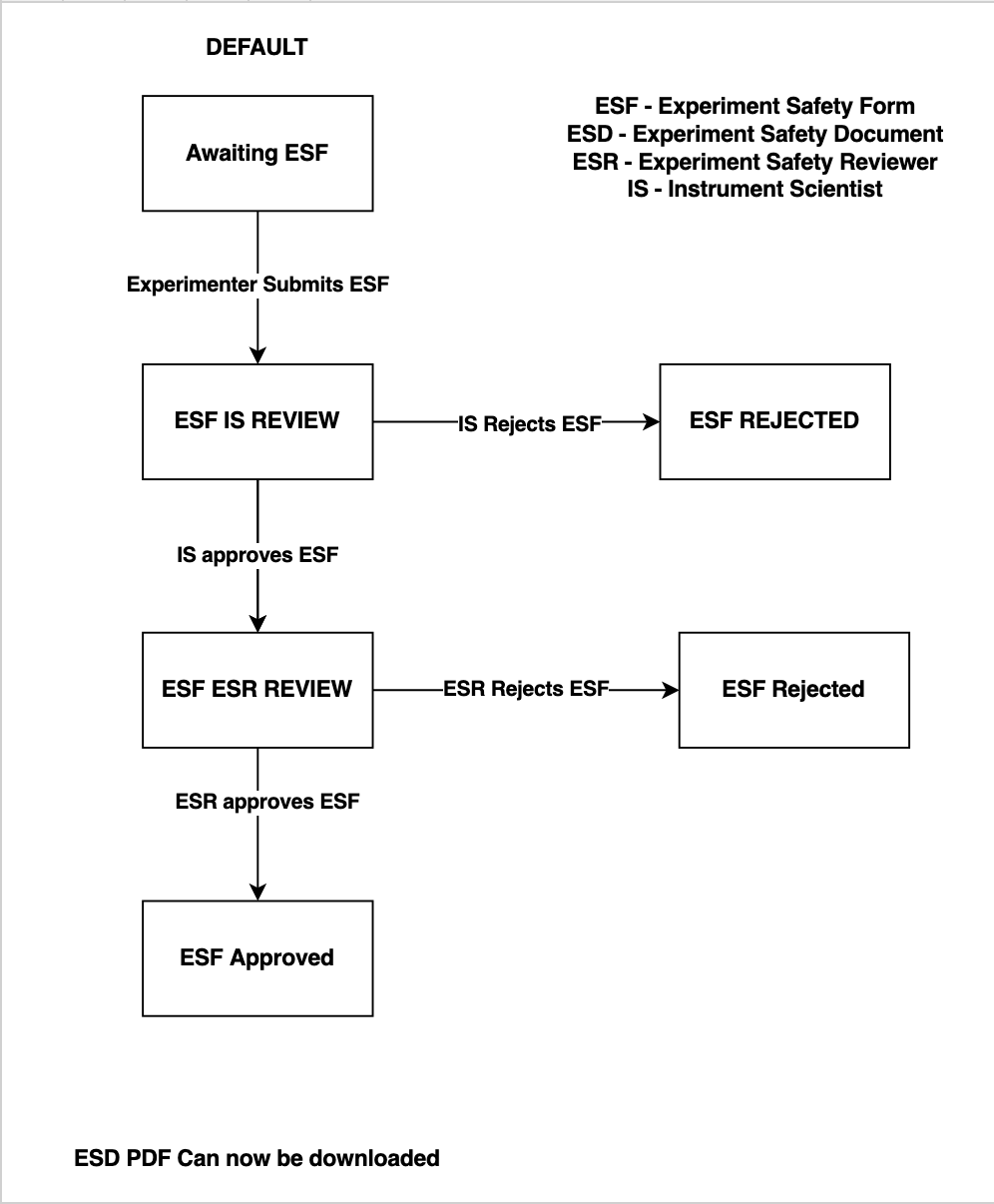 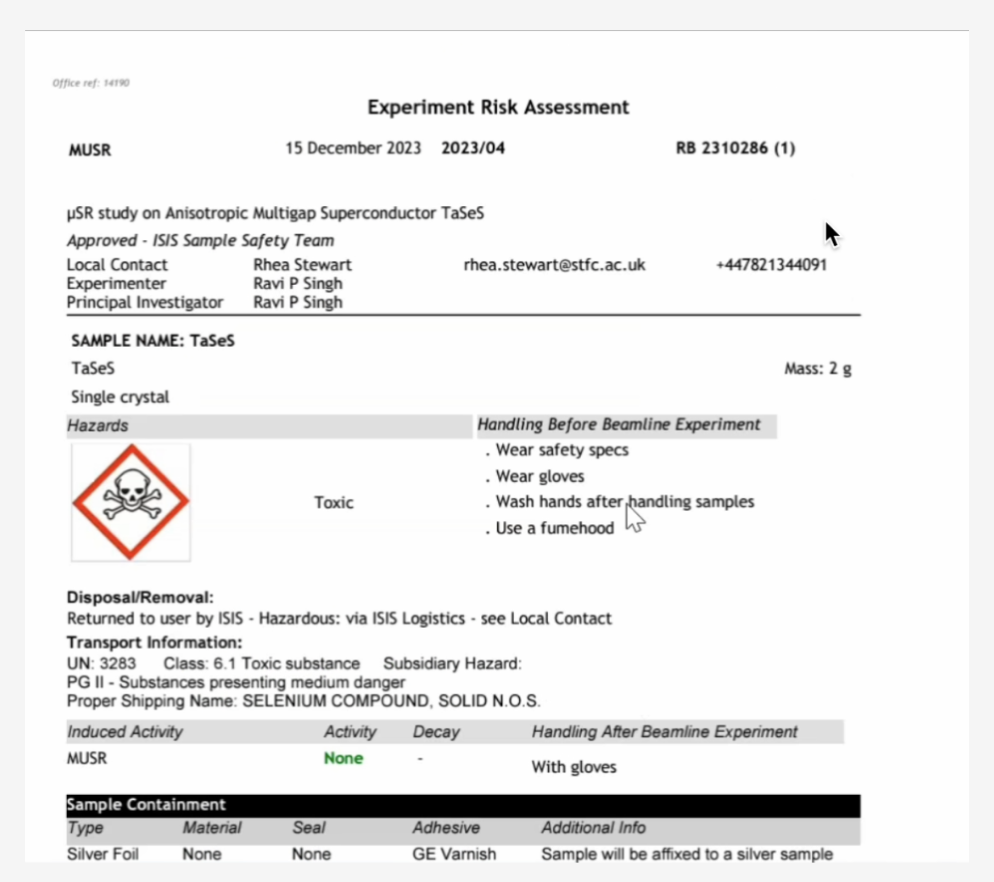 User Office
4/7/25
9
Data Curation
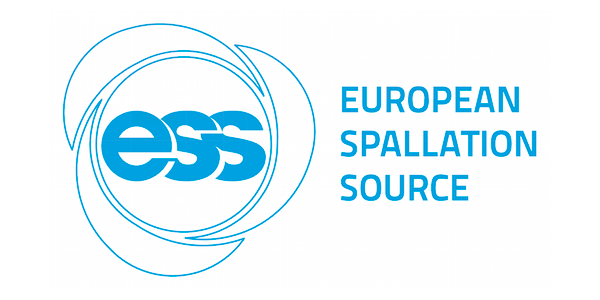 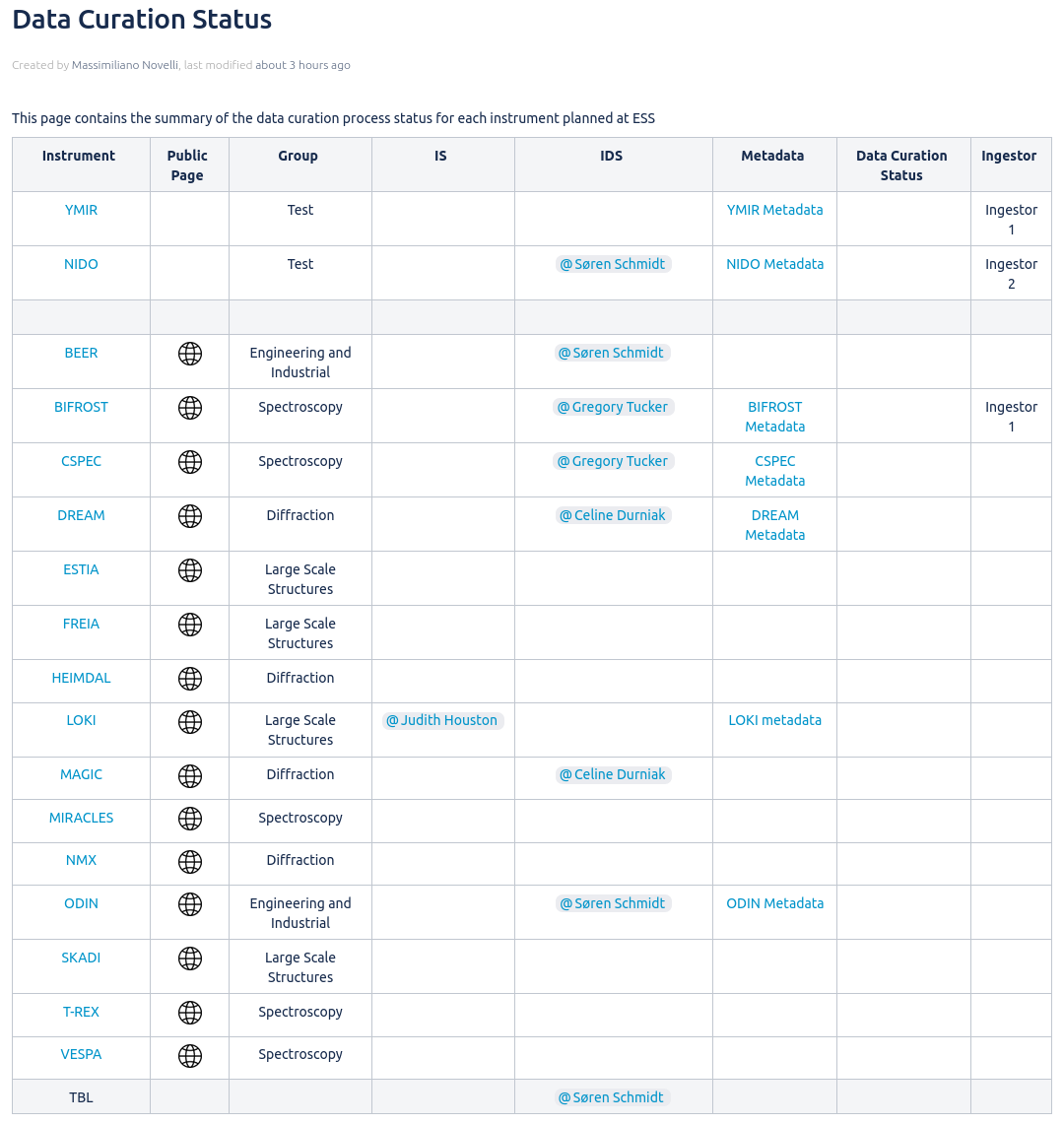 On-Going activities:
Documented individual instrument metadata
Instrument metadata acceptance from stakeholder
Finalize metadata configuration implementation
New dataset ingestor

Future milestones:
Technique specific dataset pages
Integration between VISA and SciCat
Technique widgets, HDF5 Viewer
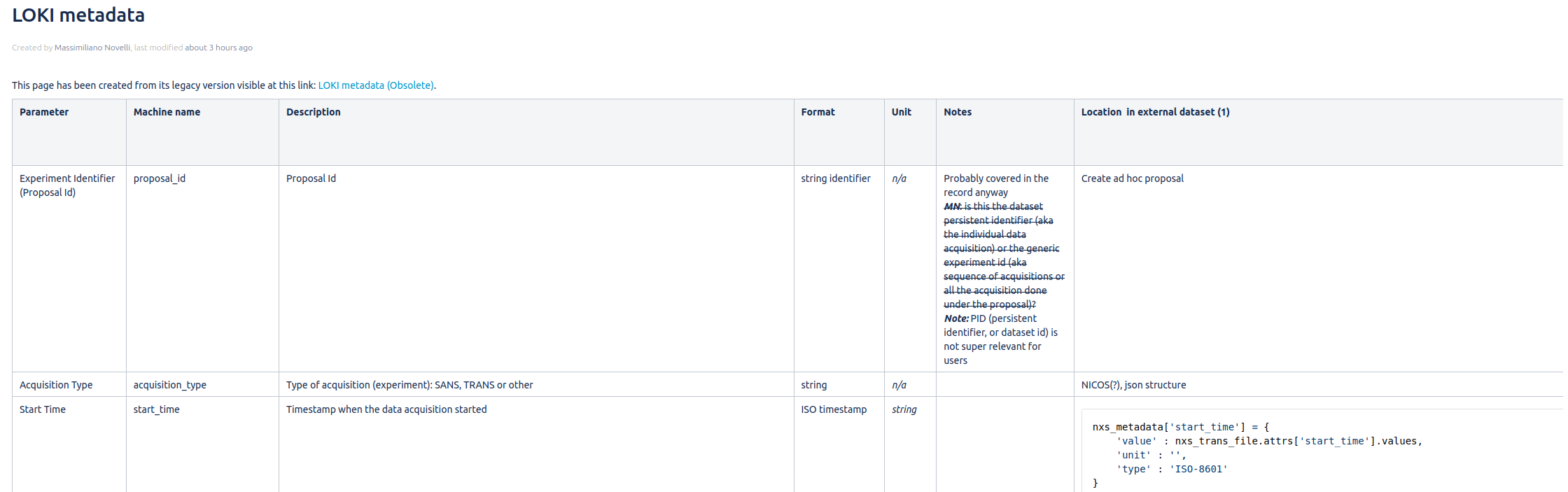 10
AI-Powered search
Semantic search with LLM answer
2025-04-04
PRESENTATION TITLE/FOOTER
11
Opus
Document search
Grants & EOSC
PaN-FINDER
HALRIC
EOSC
Summary: PaN-Finder will introduce an AI-powered search tool that simplifies user interaction, enabling intelligent, prompt-based searches.


Effort: 24 FTE Months
Grant: 250K Euro
Summary: Adapts life science abstracts to match the user's knowledge level, making complex biological and medical research more accessible.


Effort: 4 FTE Months

Grant: 20K Euro
Summary: Creation of the PaNOSC Node, with responsiblity for the Integration of the scientific data repository(PaN-Data). 



Effort: 3 FTE Months
Future – PaNOSC & EOSC
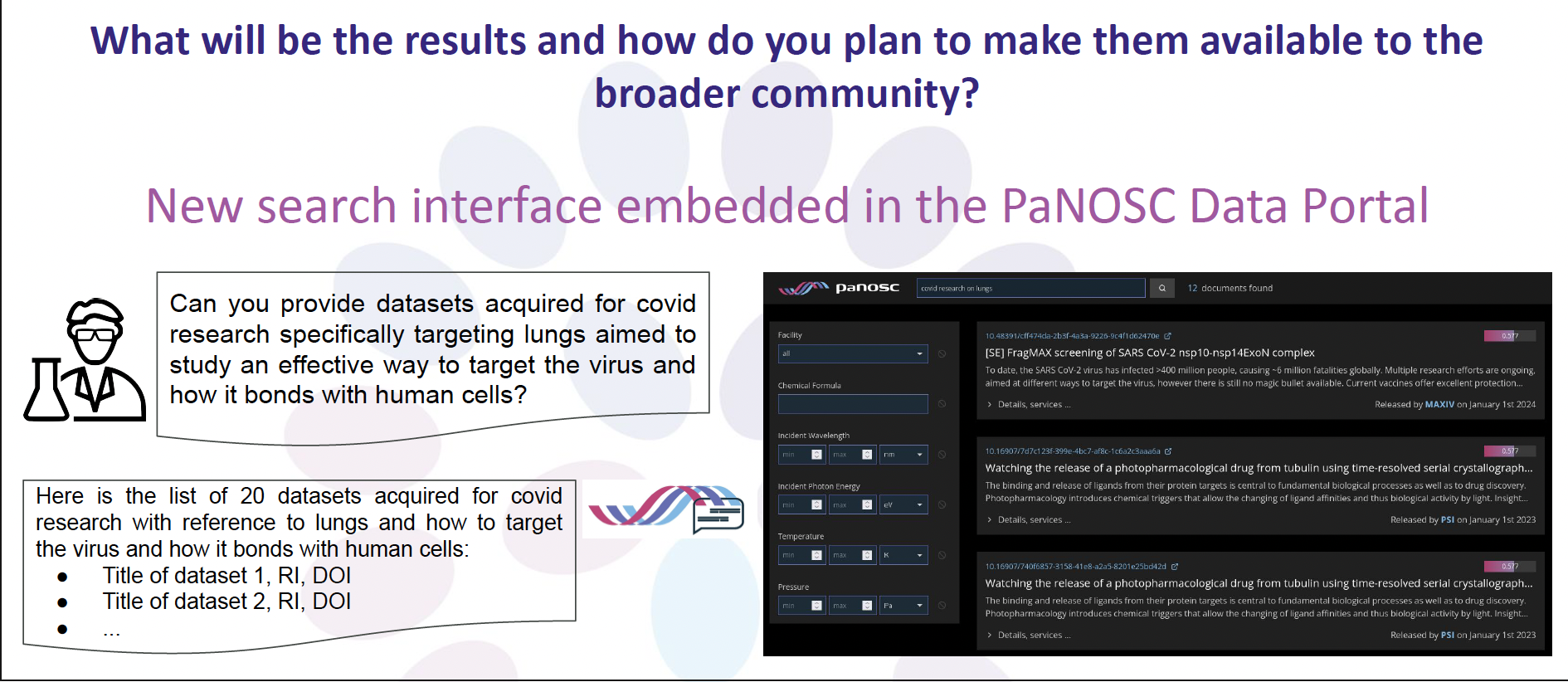 2025-04-04
PRESENTATION TITL  FOOTER
14
LLM usage
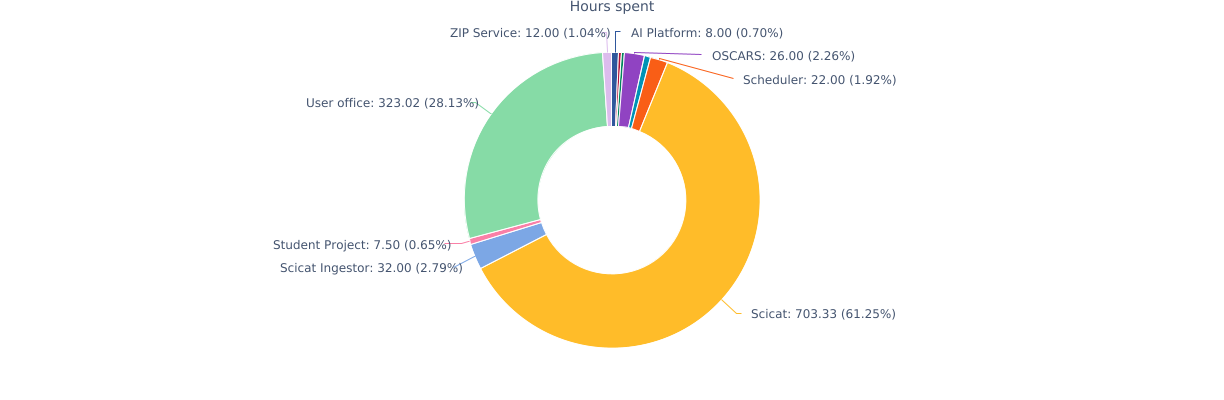 PR descriptions
PR review
Coding
Task labelling
Questions?